No.17データの活用
「とどラン」とは（https://todo-ran.com/）
・さまざまなデータ（国土・インフラ、社会・政治、文化・暮らし・健康、娯楽・スポーツ、店舗分布、その他）について、都道府県別のデータを公開しているWebサイト
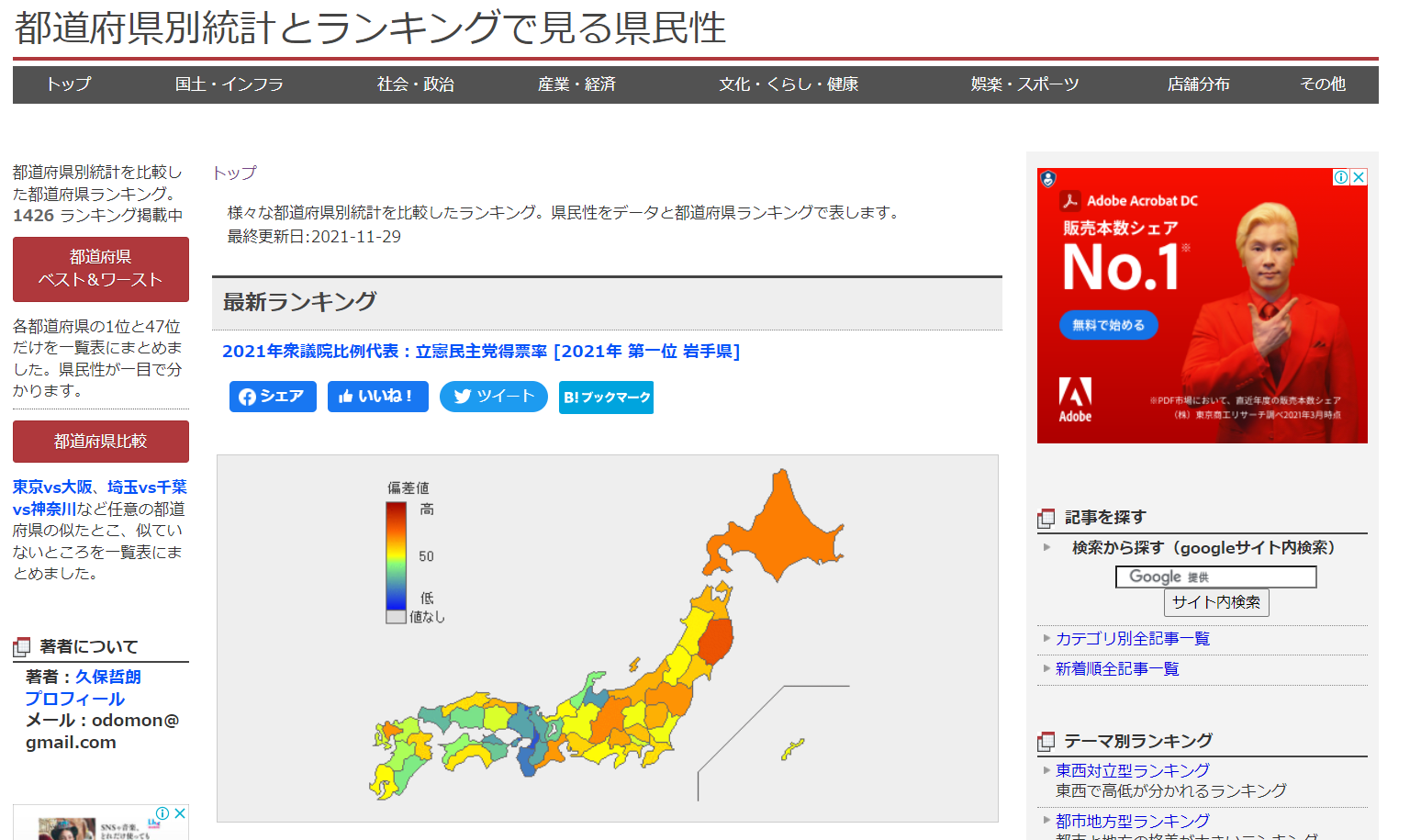 （https://todo-ran.com/）
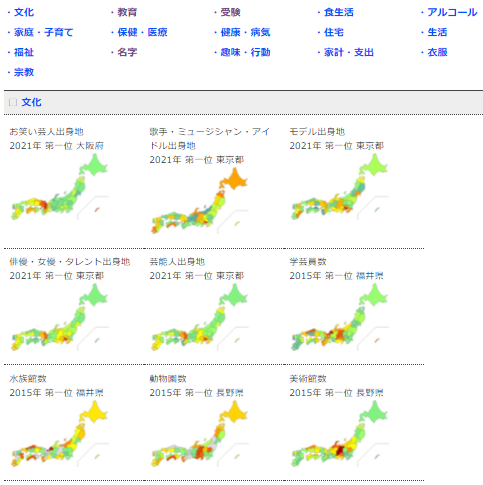 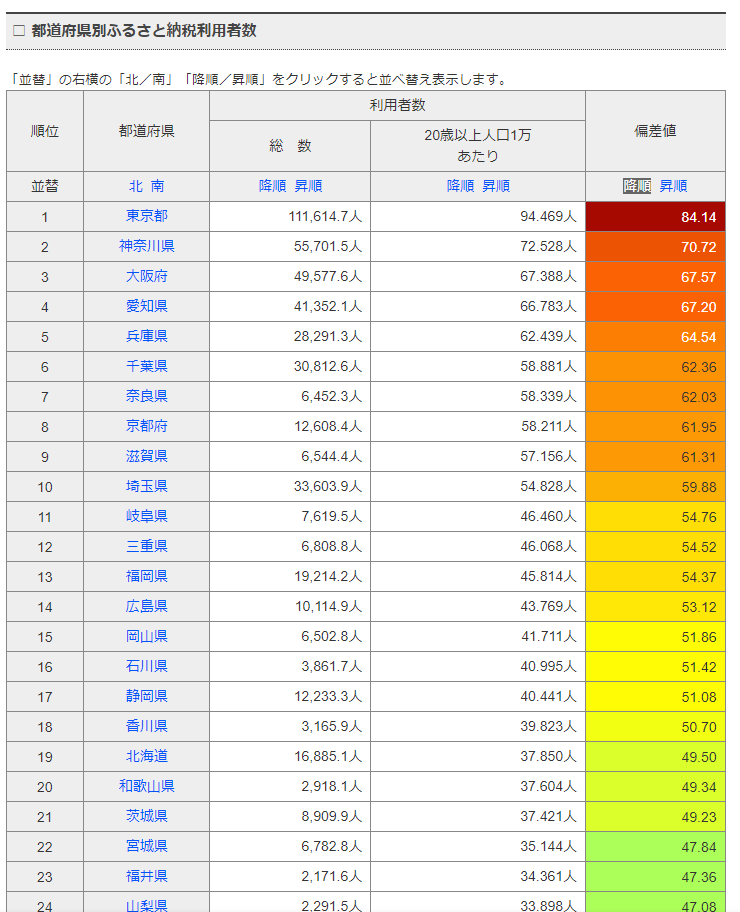 （https://todo-ran.com/）
ワークシートに記入する
◇手順１　どのようなデータがあるか3つ書き出してみよう
授業の手順
仮説を立てる①
（例）仮説：高校数が多い都道府県ほど甲子園の勝利数が多い
　　　理由：予選での試合が多いはずだから強いはず
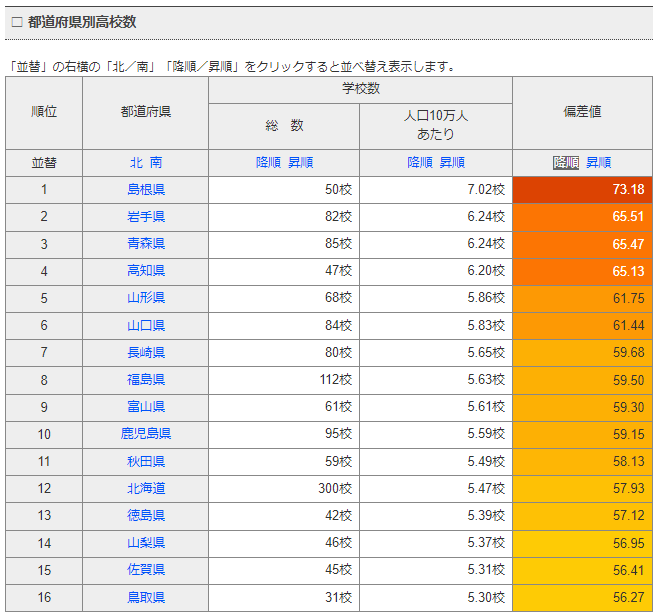 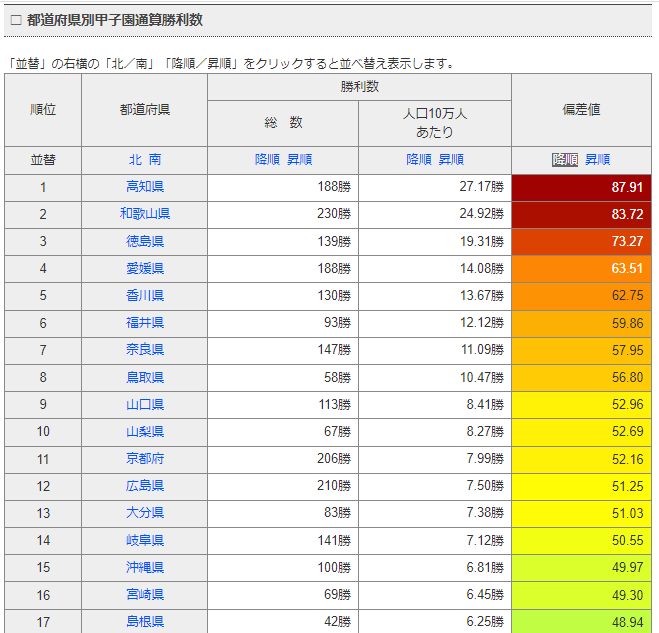 都道府県別高校数
通算甲子園勝利数
[Speaker Notes: 生徒が関係がありそうと考えた例
　・都道府県別警察官の人数と刑法犯認知件数
　・都道府県別アイスクリームの消費量と年間平均気温]
仮説を立てる②「仮説の例」
人口の多い都道府県ほど犯罪が多い
気温が高い都道府県ほどエアコンの普及率高い
地震の多い都道府県は人口が少ない　
イチゴ生産が多い都道府県は消費量も多い
チョコレート消費量が多い都道府県ほど虫歯患者が多い
睡眠時間が長い都道府県ほど寿命は長い
～が増えると～も増える
　or　～が増えると～は減る　関係のデータは？
仮説を立てる③「相関」って何？
・相関＝どちらか増え（減）れば、もう一方も増える（減る）関係　
　　※相関係数を計算することで相関があるかどうかわかる

・疑似相関＝因果関係がないのに因果関係があるように見える
相関に見える
アイスの売上が上がると
ビールの売上が上がる
気温の上昇
別の要因と相関がある
ワークシートに記入する
◇手順２　相関関係（一方が増えれば一方が増える　または
　一方が増えれば一方が減る関係）がありそうなデータを、
仮説（このデータが増えればこのデータは増えるはず）を立てる
検証をする①「データのコピー」
（例）都道府県別の高校数、都道府県別の甲子園通算勝利数のデータを整理し、ワークシートにデータを入力する。
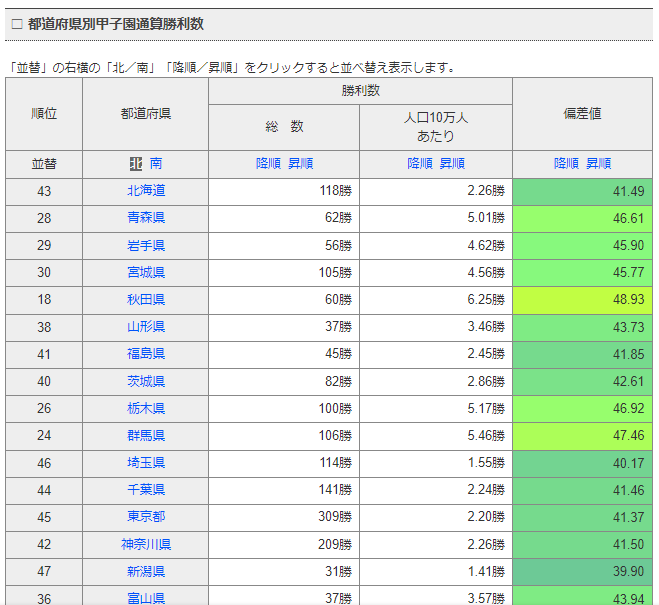 ①ボタン一つで並び替えが可能
　ここでは北から順に並べる
②表の「北海道の順位～沖縄の偏差
　値まで選択してコピーする
③ワークシートのシートにコピーする。
④単位が入っているデータは「置換」
　を使って数字のみにする
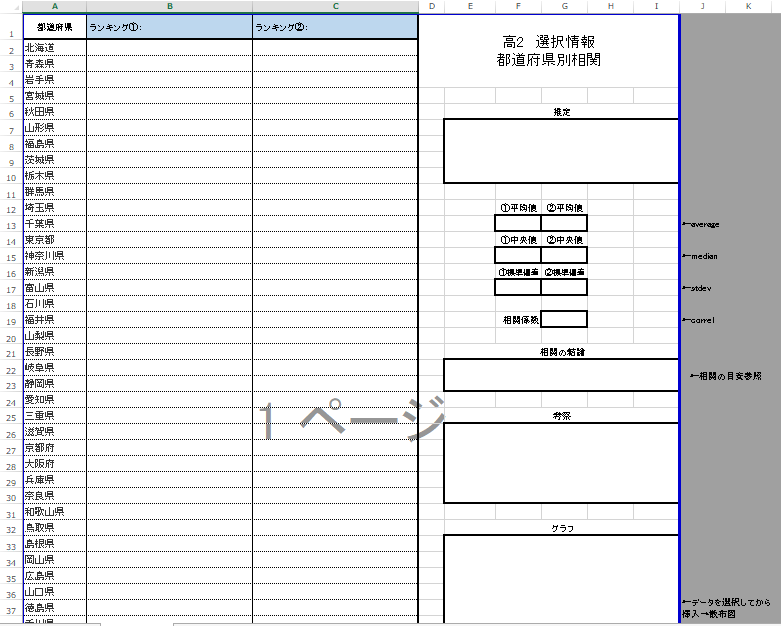 データを整える
①北からの順に整列　
②不要な文字を置換
関数は
入力済み
（自動計算）
必要なデータを入力
（数値をコピーする）
散布図も
自動計算
記入例
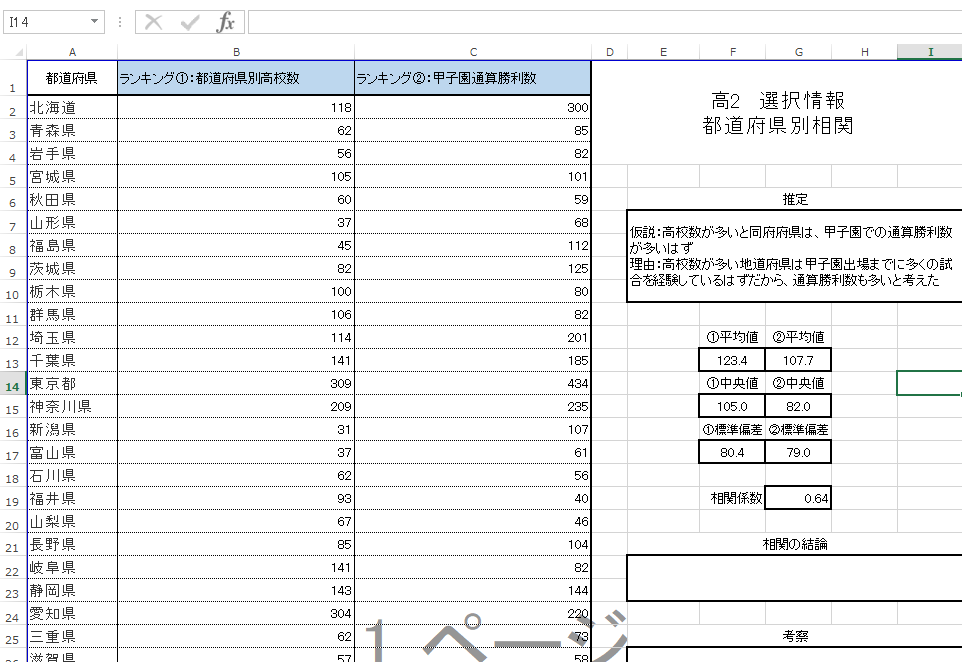 平均値・中央値
標準偏差
相関係数
が計算できた
ワークシートに記入する
◇手順２
①自動的に計算された平均値、中央値、標準偏差、
　相関係数を記録する。
考察する①「相関」を確認する
相関関係があるかどうかを係数と散布図で判定する
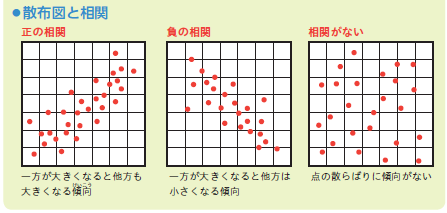 某社教科書より
（例）仮説：高校数が多い都道府県ほど甲子園の勝利数が多い
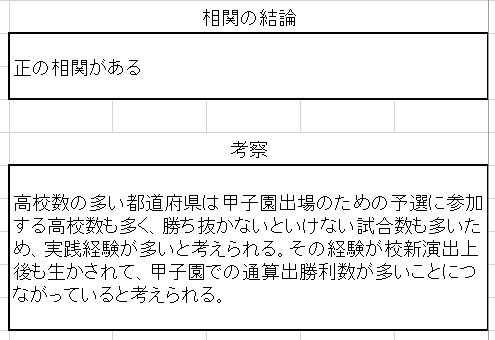 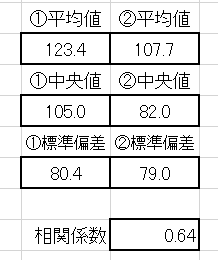 （例）仮説：平均気温の高い都道府県ほどアイスの消費金額が多い
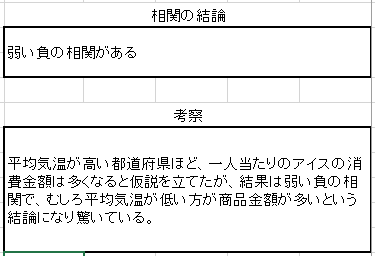 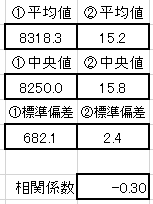 （例）仮説：警察官の多い都道府県ほど犯罪は少ない
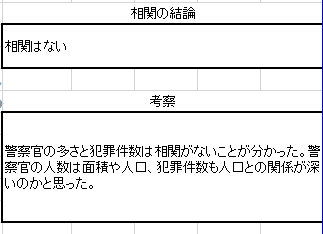 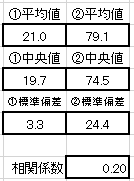 生徒の例
人口の多い場所ほど犯罪が多い
　→人口数と犯罪件数で正の相関→当たり前
気温が高いほどエアコンの普及率高い→正の相関
地震の多い場所は人口が少ない　→相関無
イチゴ生産が多い場所は消費量も多い→正の相関
チョコレートの消費量と虫歯患者　→負の相関
睡眠時間が長い場所ほど寿命は長い　→負の相関
ワークシートに記入する
※考察で書くこと
　・自分の仮説が正しかったか、違ったのか。
　・なぜそういう結果となるのか、自分なりの分析を書く
合計・平均など数学的に計算できるデータ
実習：自分の好きなアーチスト・　　 曲の歌詞を分析しよう
◇手順１　自分の好きなアーチスト、曲を選ぶ
　　　　　（アートストの場合は複数の曲を選ぶ）
　　　　　→歌詞のデータがあるところを探しておく。



◇手順２　ブラウザの検索で「テキストマイニング」と入力し、
スクロールさせた先にある「UserLocal（AIテキスト
マイニングサービス　https://textmining.userlocal.jp/）
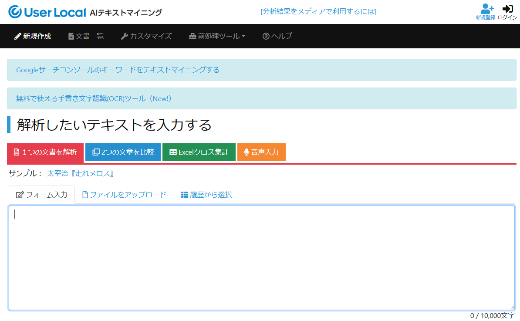 実習：自分の好きなアーチスト・　　 曲の歌詞を分析しよう
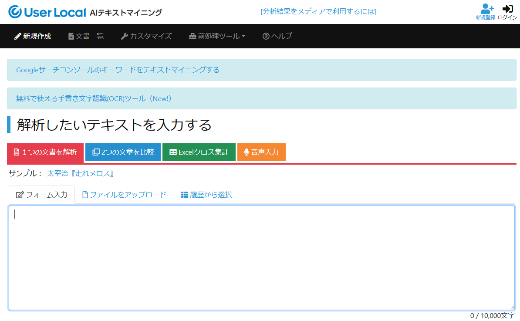 歌詞のデータをコピーまたは入力し
結果を確認する。



◇手順３　結果から分かったことを分析する。
ここに歌詞を入力・コピー
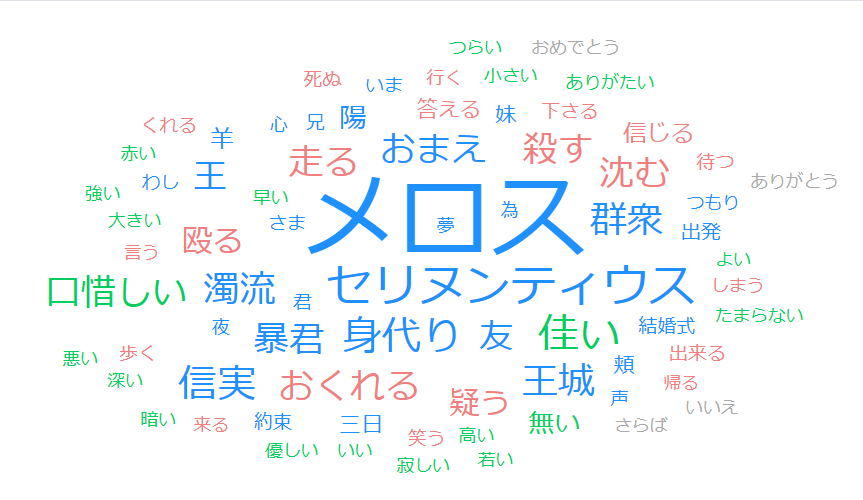 例：アンパンマンマーチの分析
ワードクラウド
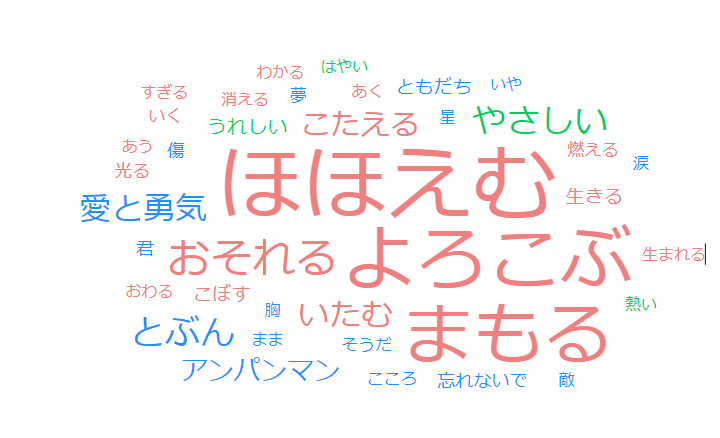 頻出単語一覧
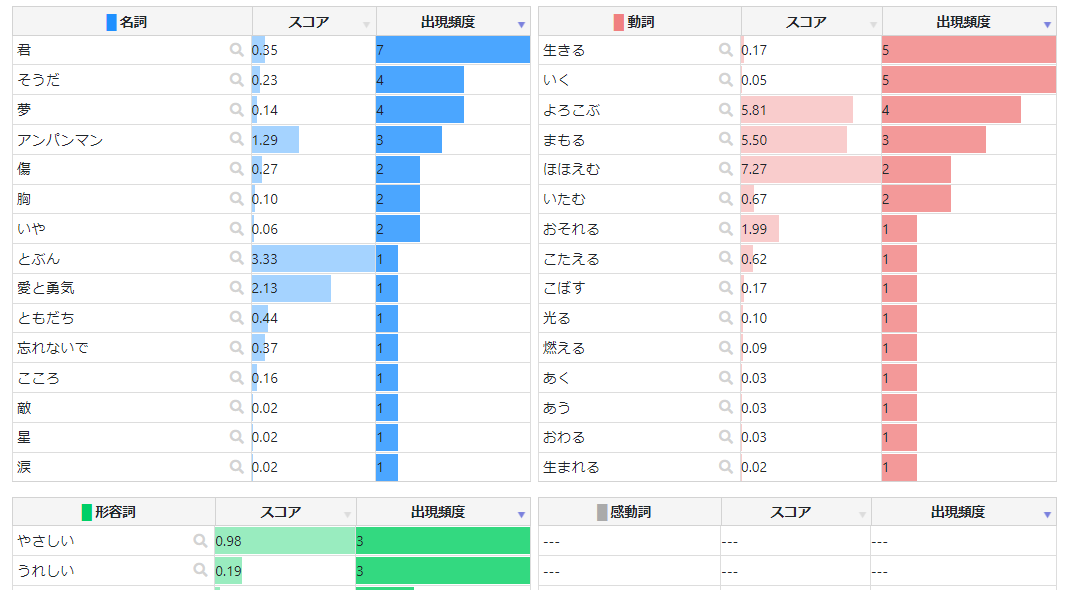 ・「ほほえむ」・「よろこぶ」といった易しい言葉多く使われている
・「君」という言葉も多く使われ、聞いている人に呼びかけられている印象を与える
振り返りを記入しよう
No.16の実習・学習で学んだこと、気づいたこと、考えたことを3行以上書きましょう。